Bienvenue
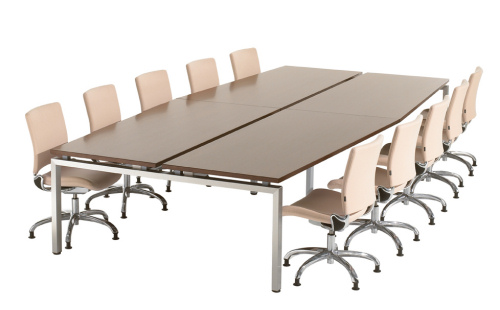 2
29/04/2015
3
29/04/2015
4
29/04/2015
Objectifs
5
29/04/2015
6
29/04/2015